Kvantitativní způsoby reprezentace výsledku voleb/stranické soutěže
POLn6000, Roman Chytilek
Kdy začala politologie počítat
Souvisí s prověřováním Duvergera (minulá přednáška)
Zájem o účinky volebních systémů
Jako první Rae (proporcionalita a počty stran)
Později hlavně Taagepera v oblasti snahy o lepší vyjádření konfigurace stran ve stranickém systému než je jejich prostý počet
Počítání obvykle nebere v potaz ideologii
Douglas Rae: The Political Consequences of Electoral Laws (1. vyd. 1967)
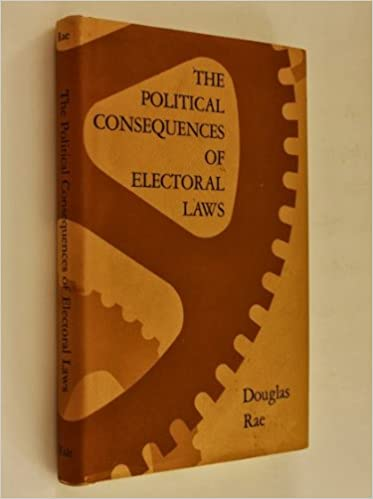 Bez ohledu na volební systém:
1.Nadreprezentace velkých stran
2. Speciální nadreprezentace vítěze
3. Vyloučení malých stran
4. „Defrakcionalizace“ při přepočtu hlasů na mandáty
5. Velice často se menšina hlasů proměňuje ve většinu mandátů (manufactured majorioties)
(Pozn. zejména 1. a 2. bychom dnes možná dokázali zpochybnit/oslabit)
Role volebních systémů v procesu podle Raeho
Ovlivňují míru defrakcionalizace při přepočtu hlasů na mandáty
To (někdy) ovlivňuje podobu stranického systému
Klíčová proměnná volebních systémů: velikost volebního obvodu
Rae zkoumal i rozdíly mezi kategorickým a ordinálním hlasováním, ale to se jako důležitá proměnná neukázalo.
Kvantitativní reprezentace výstupů voleb
Duverger i Rae konstatovali, že volební systémy ovlivňují počet stran v parlamentu („stranický systém“)

Pokusy o reprezentaci tohoto výstupu spojeny zejména s:
indexy fragmentace
grafickými metodami
První pokusy kvantitativně měřit počty stran souvisí s defrakcionalizací: Herfindahl-Hirschmann a Rae Index
Herfindahl-Hirschmannův index koncentrace (1945):
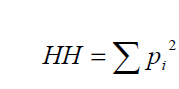 Raeho index frakcionalizace (1967):
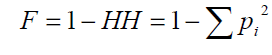 HH a F (interpretace)
HH index udává pravděpodobnost, že dva náhodně vybrané parlamentní hlasy jsou pro tutéž stranu nebo – při aplikaci na členy parlamentu – že dva náhodně vybraní poslanci náleží k téže straně
FF index určuje pravděpodobnost, že dva náhodně vybrané parlamentní hlasy patří různým stranám.
Problém
Konfigurace 50-50 H= 0.5 F=0.5 

a 	25-25-25-25 H=0.25, F=0.75

(F není intuitivní, pokud nás zajímá koncentrace nebo chceme počítat strany)
Další využití počítání stran
Začalo se využívat nejen pro studium defrakcionalizace, ale např. i

v časových řadách jedné země
při zkoumání průměrných účinků různých VS na počet stran SS 
při zkoumání toho, jak spolu souvisí počet stran a různé další komponenty politického systému
Laakso-Taageperův (1979) index efektivního počtu stran
Kvantitativní zkoumání účinků VS posunul nejdále estonský politolog Rein Taagepera. Nejdříve v roce 1979 navrhl index, který měl vylepšit HH i F.

Index, udávající počet stejně velkých stran, které by měly potenciálně stejný vliv na frakcionalizaci stranického systému, jako mají různě velké strany.
„Váží“: nadhodnocuje velké strany, podhodnocuje malé, nejmenší nepočítá skoro vůbec.
Vybrané vlastnosti N
Stejná hodnota N (např. 3) může být generována rozdílnými počty stran (3-23)
Systém může být fragmentovanější bez toho, aniž by v něm přibyla další strana
Když strana přibude (ubude), fragmentace se vůbec nemusí změnit stejným směrem
Tyto vlastnosti komplikují interpretaci indexu.
Příklady využití N I.
Shugart: Zvyšuje se čase N ve stranických systémech v demokratických zemích (= je politika „fragmentovanější“)?
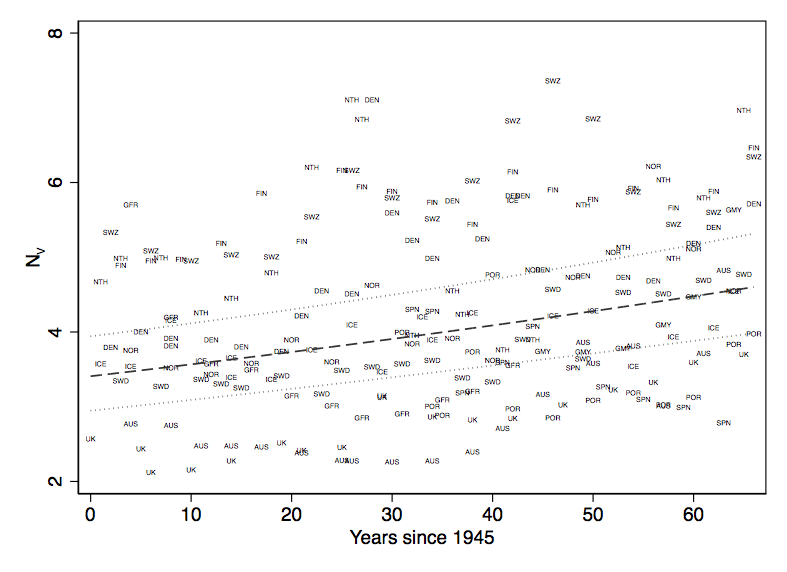 Příklady využití N II.
Menzies 2016: Jak se vyvíjel N v Kanadě (hlasy ve volbách i křesla)?
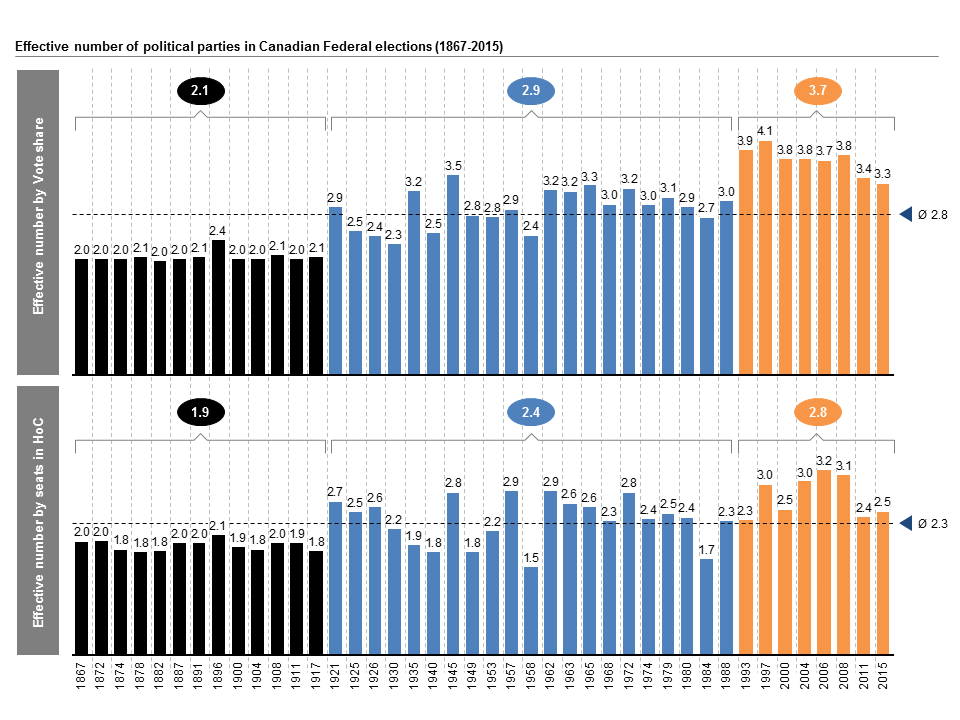 Příklady využití N III.: Carey, Hix (2011): Souvisí nějak disproporcionalita a N?
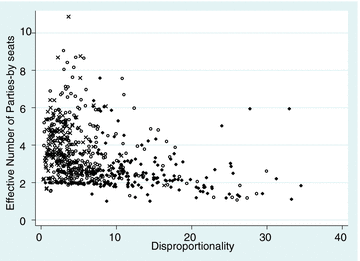 Kde si N moc neví rady
Stranické systémy: 51-49 a 51-10-10-10-10-9.

N v prvním případě asi 1,98, ve druhém 3,22.

Druhý výsledek není moc intuitivní.

Obecně se N nechová nejlépe v systémech, kde má jedna strana majoritu a/nebo vysoce fragmentovaných systémech.

Řada pokusů to napravit (Molinar, Dunleavy-Boucek, Golosov indexy), zejména poslední je nadějný, ale prakticky se neujaly.
Možné řešení: Efektivní počet relevantních stran (Dumont-Caulier 2003)
Jiná logika pro určování počtu stran v systému: Pracuje se silou stran při vytváření většinových koalic (Banzhafův index)






Pro konfigurace se stranou nad 50% je vždy 1.
„Relevantní“ v názvu striktně rozlišuje strany, které jsou/nejsou k vytváření minimálních koalic potřeba.
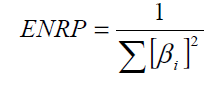 Banzhafův index a ENRP (výpočet)
Nejdříve je nutné zjistit, kolikrát je strana i nezbytnou součástí všech minimálních vítězných koalic (tedy těch, které mají více než 50 procent křesel ve sněmovně). Tento počet je vyjádřen označením ηi, přičemž poté se toto číslo dělí součtem všech hodnot ηi. Pokud je strana i stranou s nadpoloviční většinou křesel, potom βi = 1, a pokud se jedná o stranu s žádným vlivem ve sněmovně, potom βi = 0.
Příklad: A:40-B:30-C:30, vítězné koalice AB,AC,BC, každá strana má sílu 2/6, ENRP je 1/0,33, tj. 3.
Volební fyzika a predikce
Navrhnout jen přesnější měření počtu stran ve stranických systémech Taageperu neuspokojovalo, jeho přístup chtěl především předvídat. Navrhl (v duchu fyziky) celou řadu vztahů/vzorců, jak spolu souvisí různé součásti politických systémů (politické instituce nebo jejich části).

Sledoval proměnné, které podle něj N nejvíce ovlivňují, jsou to pro něj průměrná velikost volebního obvodu a velikost voleného shromáždění, navrhuje tzv. seat product:
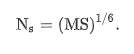 Příklad: Česko/Slovensko dolní komora
Velikost voleného shromáždění: 200/150
Průměrná velikost obvodu: 14,285/150
Seat product: 2857/22500
(Predicted) N=3,76/N=5,4
Volby 2006: 3,11, Volby 2017: 4,75, Volby 2021: 3,40
Volby 2020: 4,37, Volby 2023: 5,44
„Jednoduché“ vs. „složité“ volební systémy
„Jednoduché“ volební systémy (FPTP, běžné poměrné) umožňují poměrně přesnou intervalovou predikci
Mohou predikovat např. zisky stran, jejich přesný počet v parlamentu nebo trvanlivost vlády 
U „složitých“ (např. TRS) je taková predikce obvykle komplikovaná, variabilita výstupů velká
Hlavní Taageperova díla
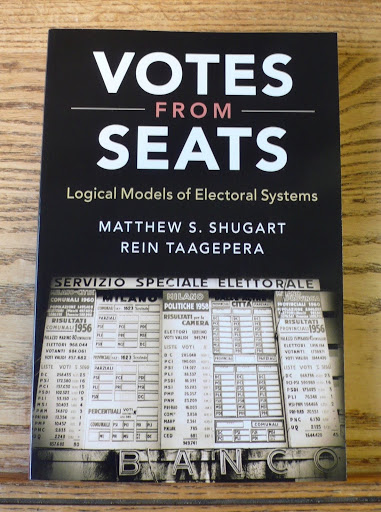 Jak reprezentovat stranickou soutěž
Výzkum toho, jak se vyvíjí stranická soutěž v čase
Srovnání stranické soutěže ve více zemích se stejným volebním systémem
Srovnání stranické soutěže před a po reformě
Důležité místo srovnání volební obvod (viz Sartoriho zákony)
Šlo by i pomocí efektivních počtů stran, ale dat by bylo moc, snaha o jinou reprezentaci
Nagayamovy segmentované diagramy
zobrazují relativní podíl hlasů největšího a druhého největšího stranického subjektu ve volebním obvodu, nepřímo podávají informace o pravděpodobném podílu hlasů dalších subjektů. 
diagram je možné rozdělit do segmentů, každý indikuje trochu jinou stranickou soutěž
Struktura diagramu
Příklad: srovnání britské stranické soutěže 1951 a 2005: Nagayamův diagram
1951 vs. 2005. Co na datech z obvodů vidíme?
1951: soutěž často dvojstranická, vítěz získával nejčastěji nad 50%

2005: mnohem silnější přítomnost třetích stran, vítěz nejčastěji pod 50%, větší soutěživost (těsnější souboje mezi prvním a druhým, výjimečně třetím- souboje nalevo)
Jak vše počítat: ElectMach
2005 (https://polit.fss.muni.cz/projekty-na-katedre/aplikace-electmach) včetně manuálu, ke stažení, potřebuje Javu)
Umí úlohy jako:
dělení mandátů v poměrných volebních systémech
indexy proporcionality
indexy efektivního počtu stran
grafická reprezentace stranické soutěže
Electmach- data input
Electmach- vzorce
Doporučená literatura